Modeling Instruction
WND conferentie
17 december 2022
Programma
Welke plaatjes laten een model zien?
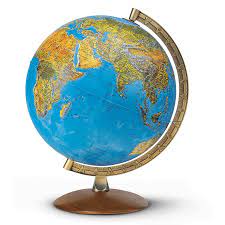 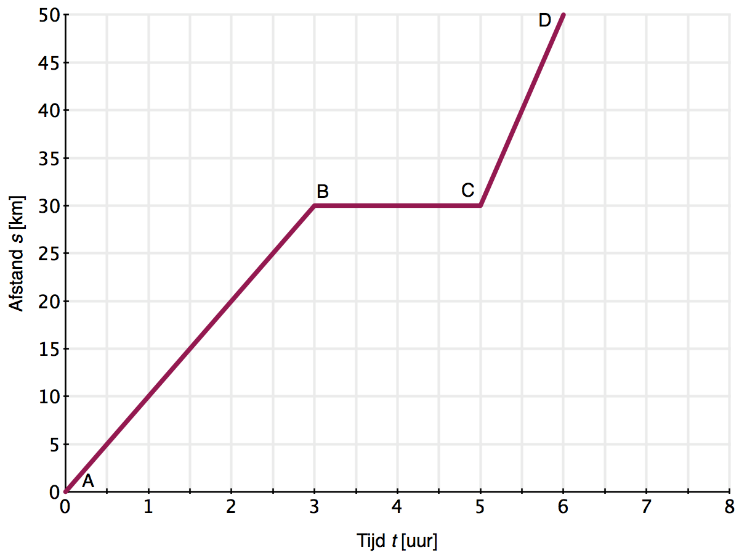 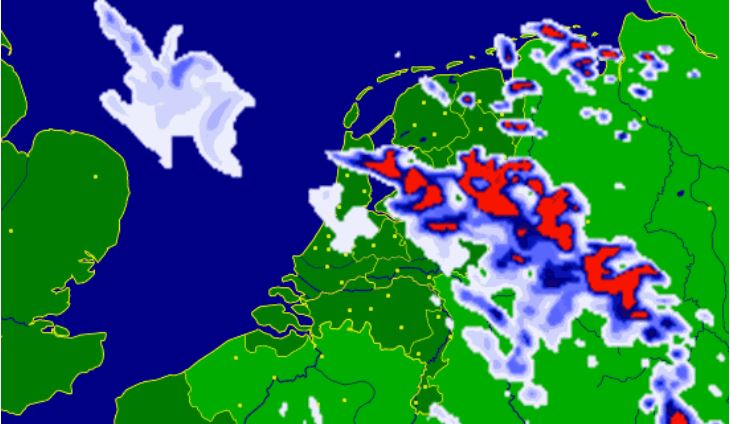 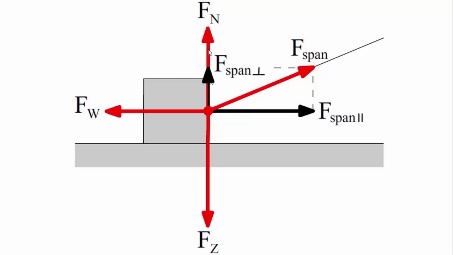 Mentale modellen
In ons hoofd: mentale modellen
Ideeën over hoe dingen eruit zien en werken

Buiten ons hoofd: modelrepresentaties
Plaatjes
Schaalmodellen
Diagrammen
Formules
Computermodellen

Met welke type modellen kun je voorspellingen doen?
Modeling Cycle
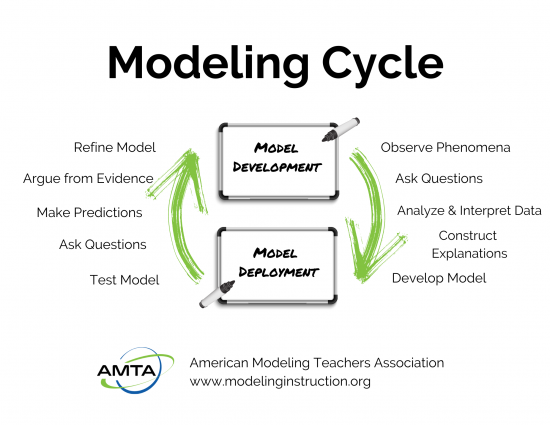 Modeling Instruction is:
Amerikaanse didactiek, ontwikkeld rond 1980
Leerlingen bouwen mentale modellen
Dit doen ze door discussies over experimenten/opgaven 
Deze worden uitgewerkt op whiteboards
Hierop representeren ze hun modellen in verschillende representaties
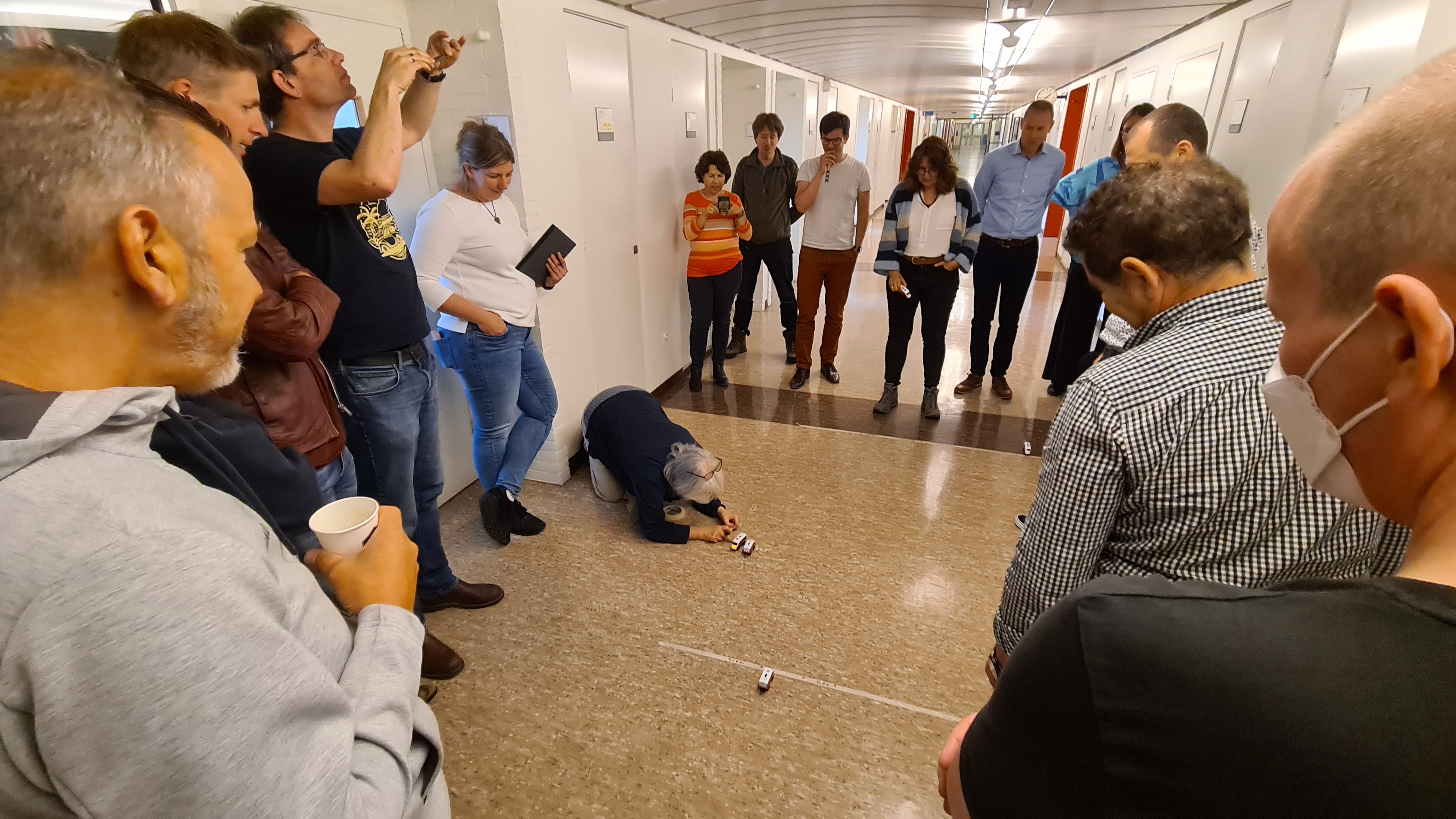 Terugblik
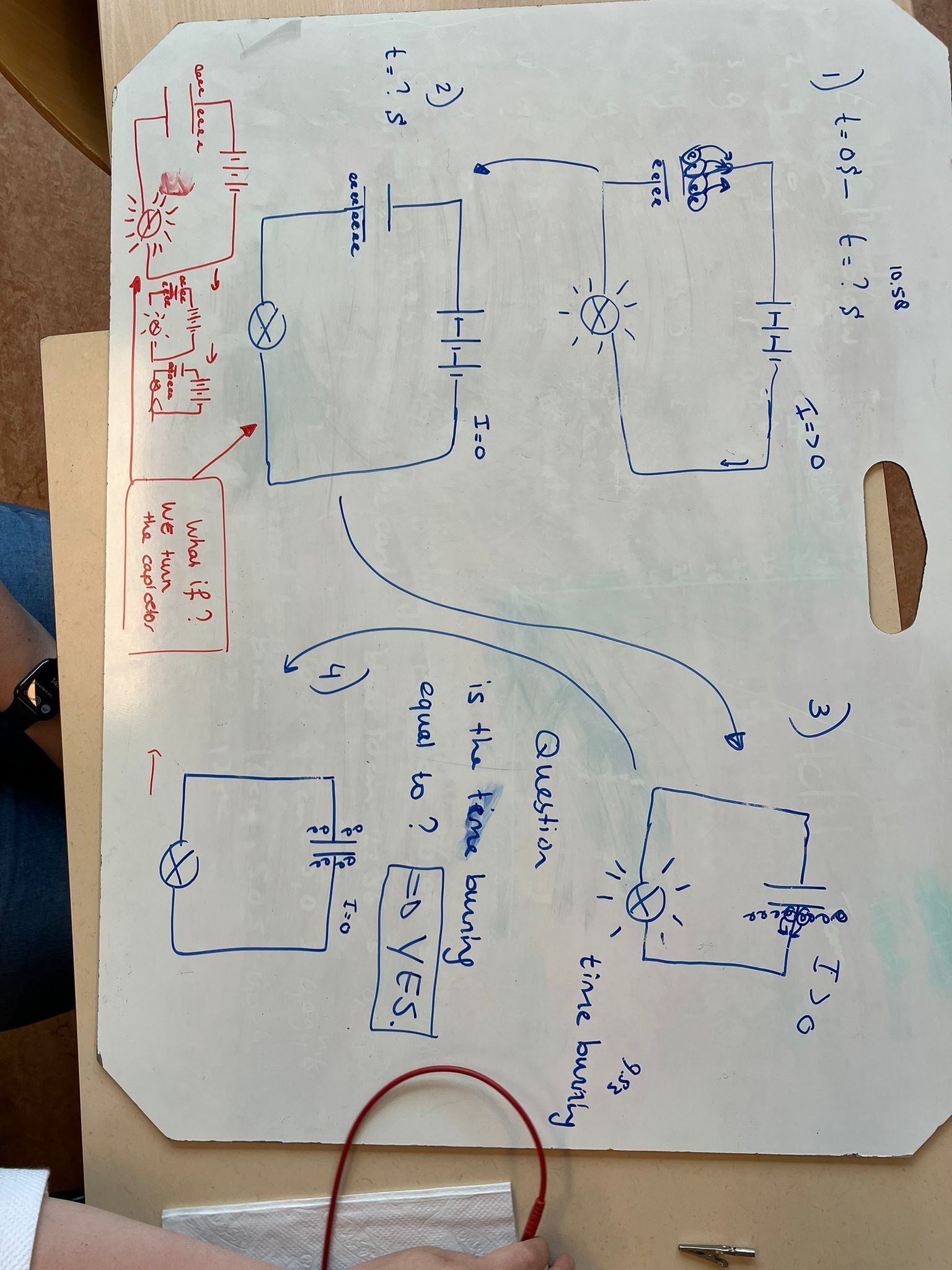 Workshop 2 juni 2022
Gegeven door Dan MacIsaac en Katleen Falconer


Vervolg: intervisie groep gevormd.
Doel: samen activiteiten uitproberen en ervaring delen
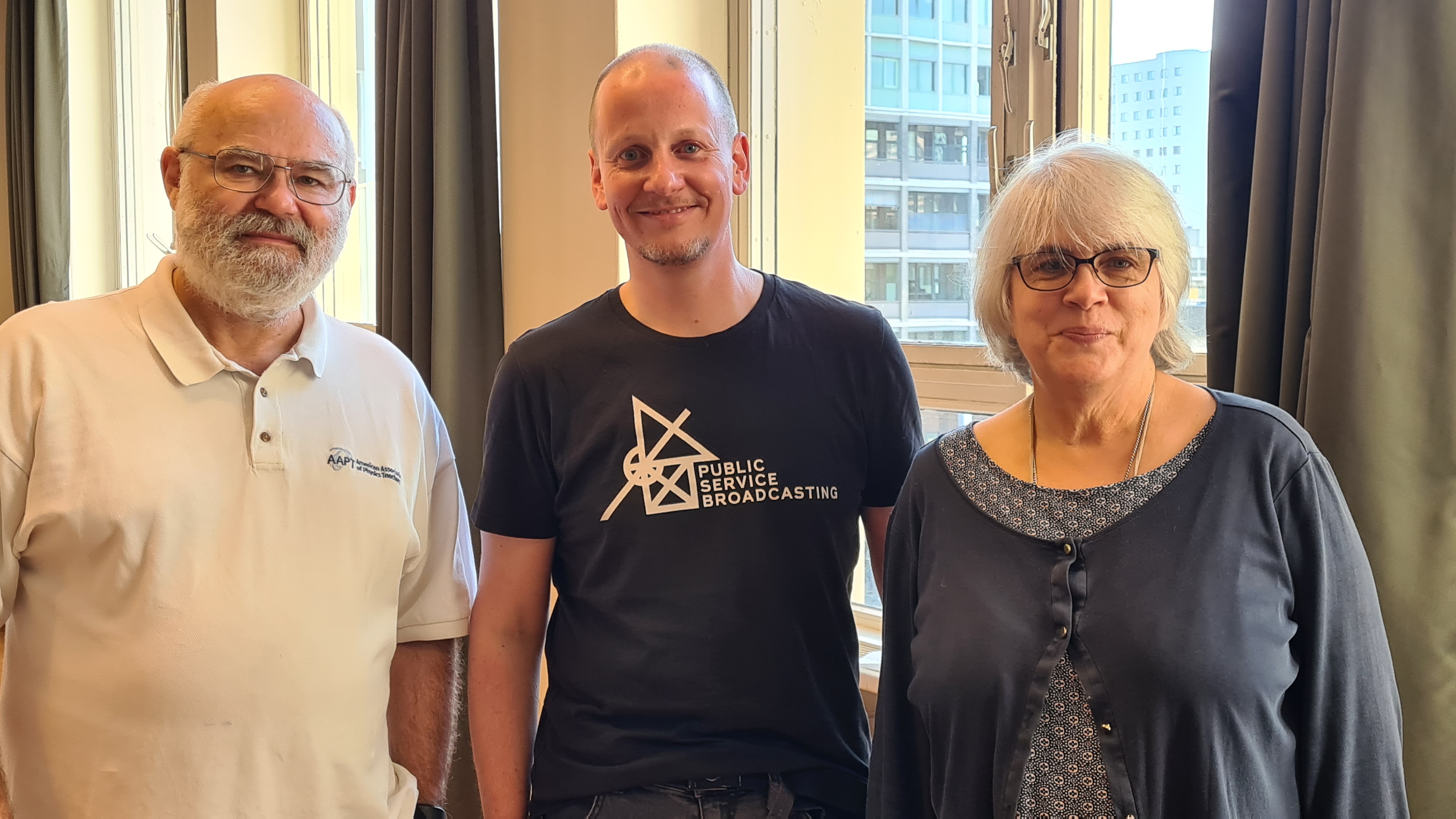 Activiteit
Leerdoel: eenparige beweging leren beschrijven met  een x,t-grafiek en met een formule
Fase: Model Building
Leerjaar: 4 havo/vwo
Voorkennis: grafieken tekenen, formules opstellen bij grafieken (wiskunde)
Treintje
Wat observeer je tussen ‘start’ en ‘stop?

Wat kunnen we rechtstreeks meten aan de beweging?
Welke variabelen kunnen we kiezen?
Welke variabelen zijn afhankelijk van deze keuzes?

Met welk model kunnen we dit verband beschrijven?
Kunnen we ook voorspellingen doen met dit model?
[Speaker Notes: Kar aanzetten, ‘start’ zeggen, ‘stop zeggen’, kar afzetten
Observaties: toewerken naar beschrijving van de snelheid.
Steeds vragen: hoe kunnen we dat meten?
Blijft slechts één verband over: afstand en snelheid]
Opdracht
Maak een x,t-grafiek van de beweging van het treintje
Stel een formule op bij deze grafiek (zoals bij wiskunde)
Gebruik de meetlinten op de vloer
Doe de uitwerking op een whiteboard
Werktijd: 15 minuten

Denk na over:
Hoe je plaats en tijd vast kan leggen
Hoeveel metingen nodig zijn
Opdracht: (drietal, 15 min.)
x(..)
Op whiteboard:
x,t-grafiek van beweging treintje. 
Minimaal 6 meetpunten
Stel een formule op bij deze grafiek

Voorwaarde: alle treintjes rijden dezelfde kant op (naar de deur)
Gebruik de meetlinten 

Denk na over:
Hoe je plaats en tijd vast kan leggen                               
    (filmpje met mobiel maken?)
y = ax+b
t (..)
[Speaker Notes: Gewist: “Gebruik de ‘oorsprong’ op de vloer” (zelf laten uitzoeken). 
OF “Gebruik ‘oorsprong’ van meetlint. 
y = ax+b]
Nabespreken (leerling modus)
Wat is op alle borden hetzelfde?
Welke verschillen zijn er?
[Speaker Notes: Wat betekent een dalende lijn?
Wat hebben we precies gemeten? Afgelegde afstand? Of positie?
Is het ‘fout’ als de lijn daalt?
Wat is het verschil tussen rode en blauwe stip?
Wat is de betekentis van het getal voor de t?
Wat is de eenheid?
Hoe kunnen we de formule algemeen geldig maken?
Wanneer is dit getal negatief?]
Deeltje-met-constante-snelheid-Model
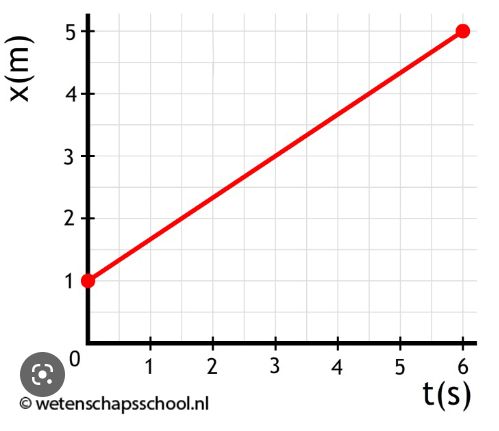 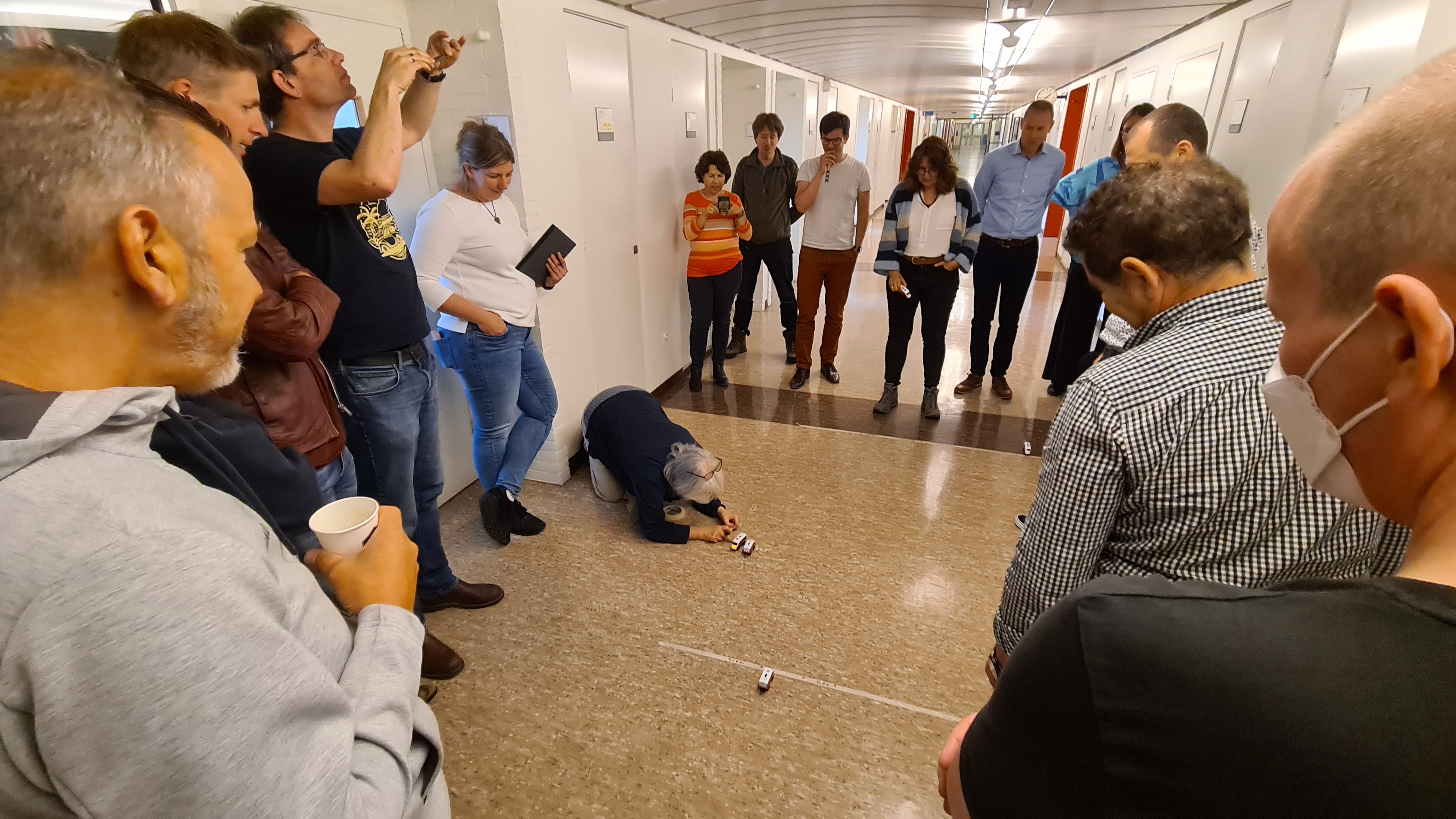 Hierna
Aantal representaties van hetzelfde model uitbreiden (model building)
Motion maps
v,t-grafieken
Representaties toepassen op nieuwe situaties (model deployment)
Opgaven worden besproken via de whiteboards

Practicum: treintjes duel
Voorspel op welke plek een snel treintje en een langzaam treintje botsen

Practicum: kar van een helling
Model failure!
Nabespreken (docenten modus)
Hoe heb je deze activiteit ervaren?
Wat sprak je aan? Wat juist niet?
In de klas (v4)
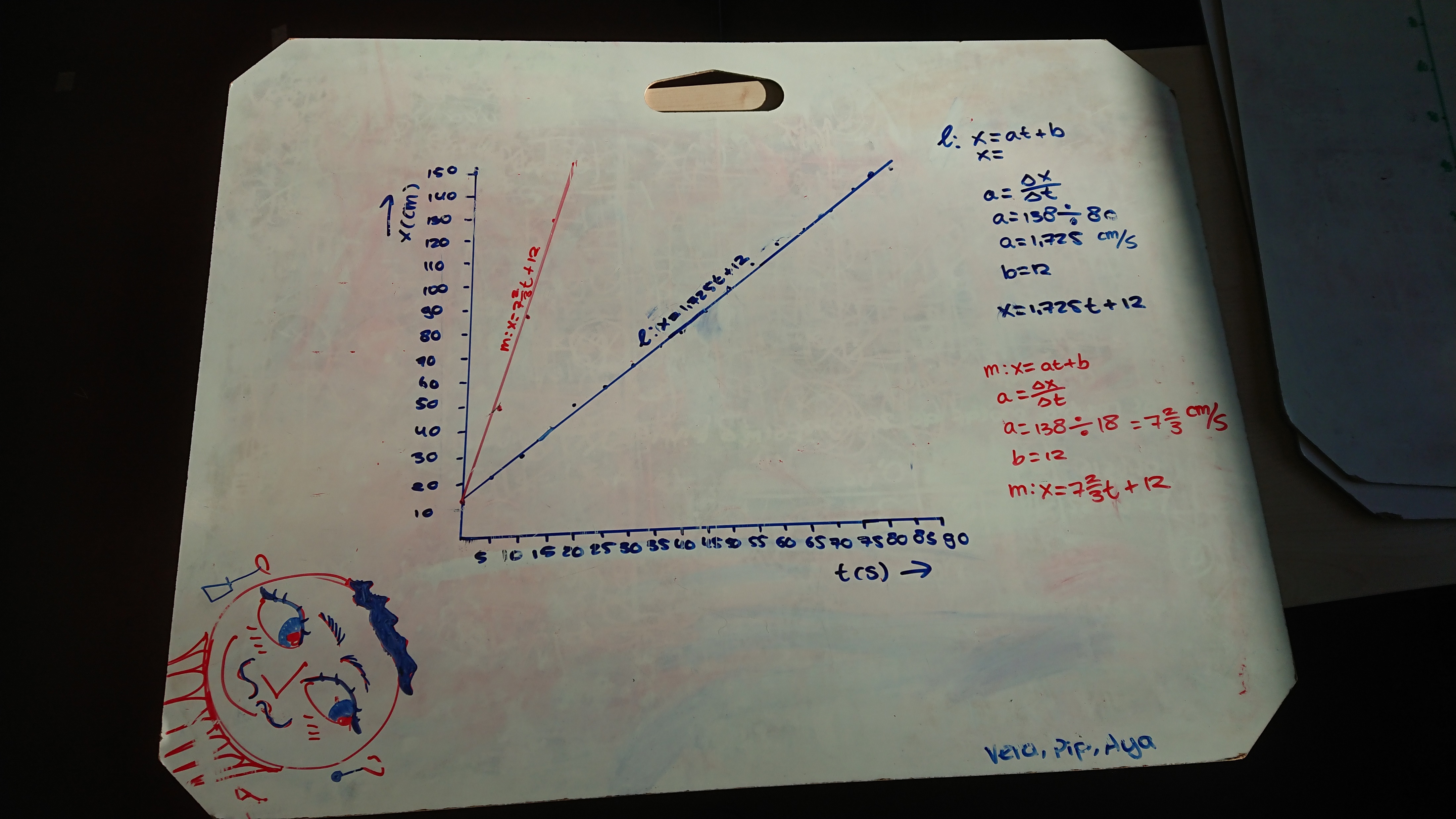 In de klas (v4)
"Maar meneer, het is toch veel handiger om bij nul te beginnen."
"Het treintje gaat met constante snelheid dus 2 meetpunten zijn genoeg."
[Speaker Notes: "Het treintje gaat met constante snelheid dus 2 meetpunten zijn genoeg."]
Meetlint lag verkeerd om (van 150 -> 0 cm), Oorsprong bij 12 cm.
 Toch door oorsprong!
[Speaker Notes: Meetlint lag verkeerd om (van 150 -> 0 cm), oorsprong bij 12 cm. Toch door oorsprong.]
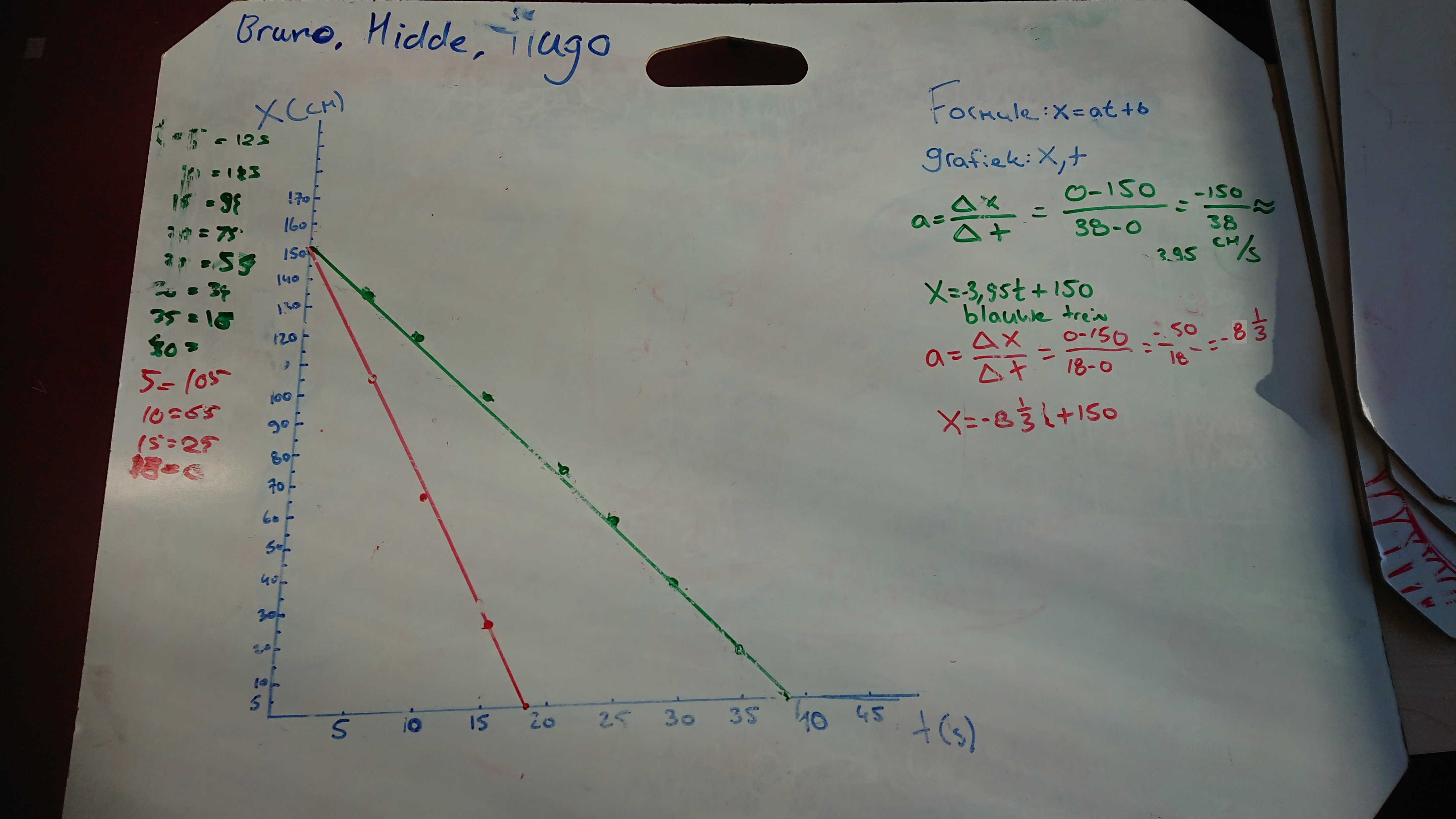 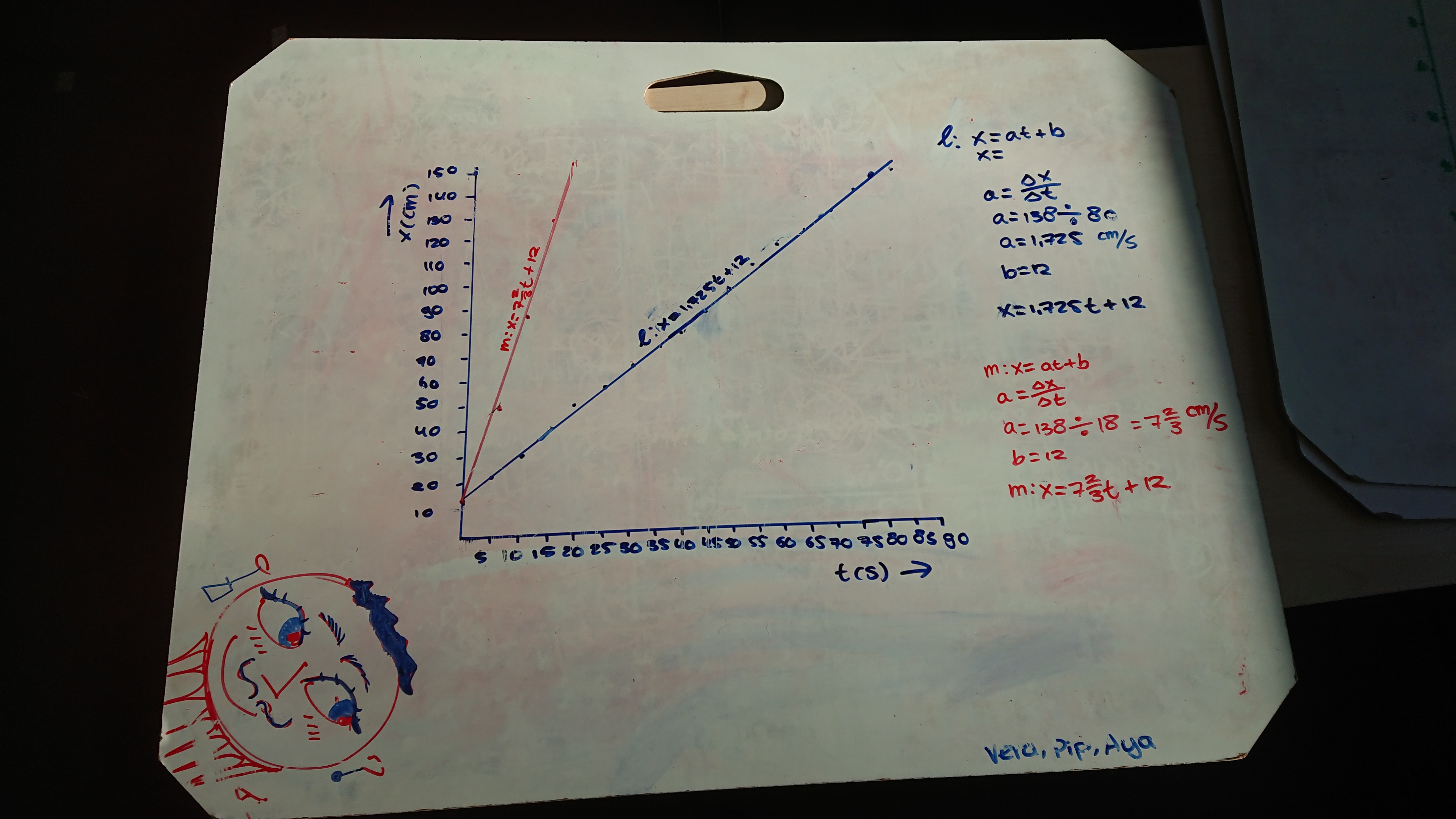 (Leerling ziet stijgende en dalende grafieken)
Leerling: “De treintjes gingen een andere kant op!” Oh ja!?
[Speaker Notes: verschillen:
-ander beginpunt xbegin (snijpunt verticale x-as): x = 0, x = 12 cm x = 150 cm
-stijgende of dalende grafiek (leerling: "verschillende bewegingsrichting" Oh ja!?).
afgelegde weg s of verplaatsing uitgezet tegen de tijd.  

"Maar meneer, het is toch veel handiger om bij nul te beginnen.“
"Het treintje gaat met constante snelheid, dus 2 meetpunten zijn genoeg."]
Ervaringen – ronddraaiende stop
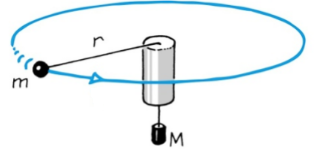 Opdracht: Een ronddraaiende stop met massa m beschrijft een cirkelbaan met straal r. We onderzoeken de relatie tussen de kracht in het touw en de snelheid waarmee de stop ronddraait.
Je presenteert de resultaten op een whiteboard:
Tabel
Grafiek (met bijbehorende wiskundige formule)
Tekening van bovenaanzicht cirkelbaan. Teken hierin de volgende drie vectoren: Fmpz , v, a. 
Klassikale discussie
Closure
Ervaringen - Fmpz
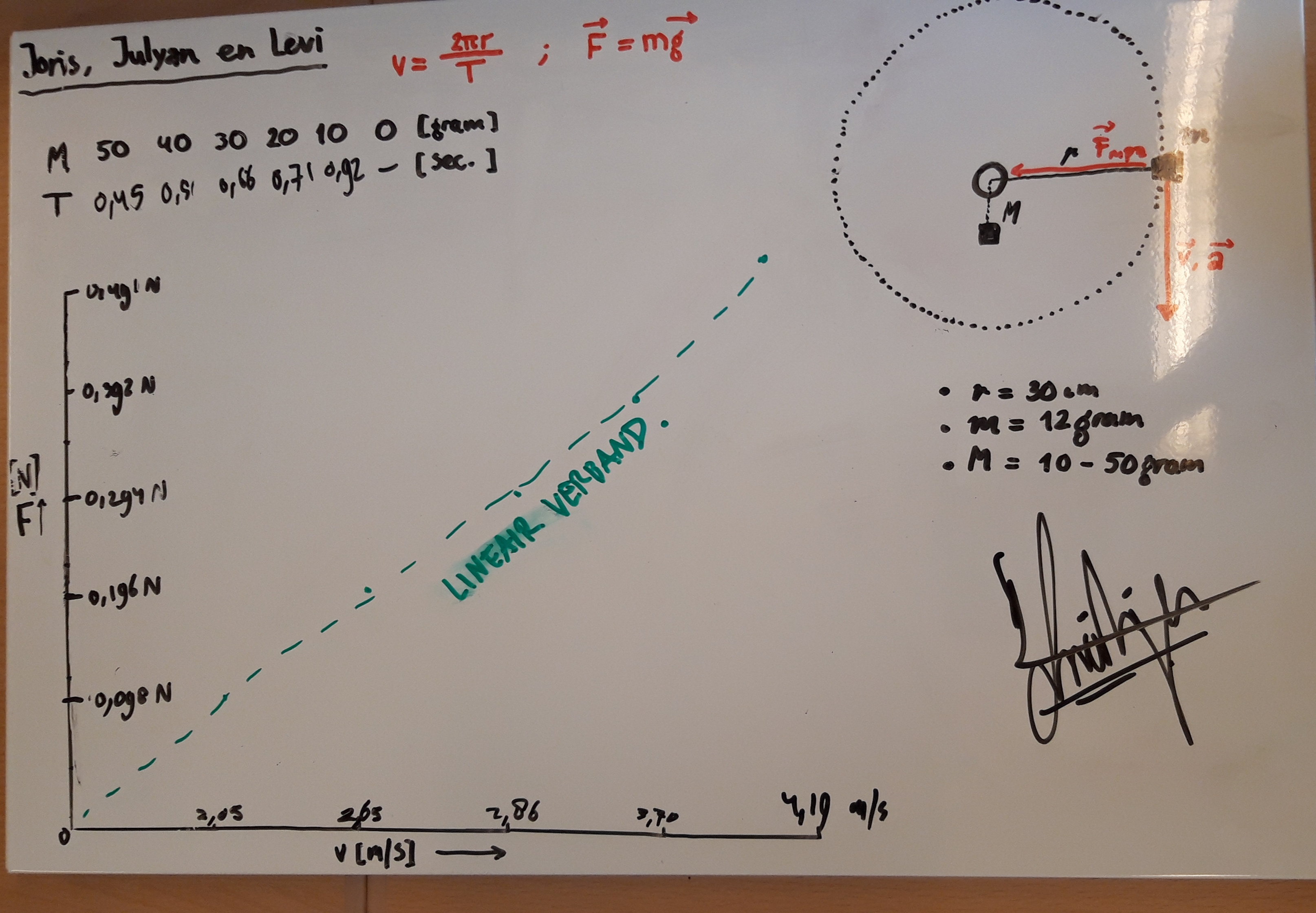 Ervaringen- toon van de fles
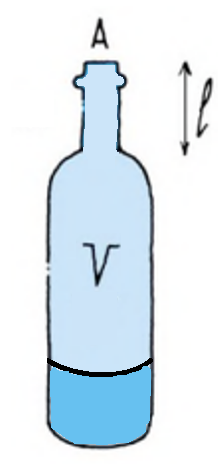 Ervaringen
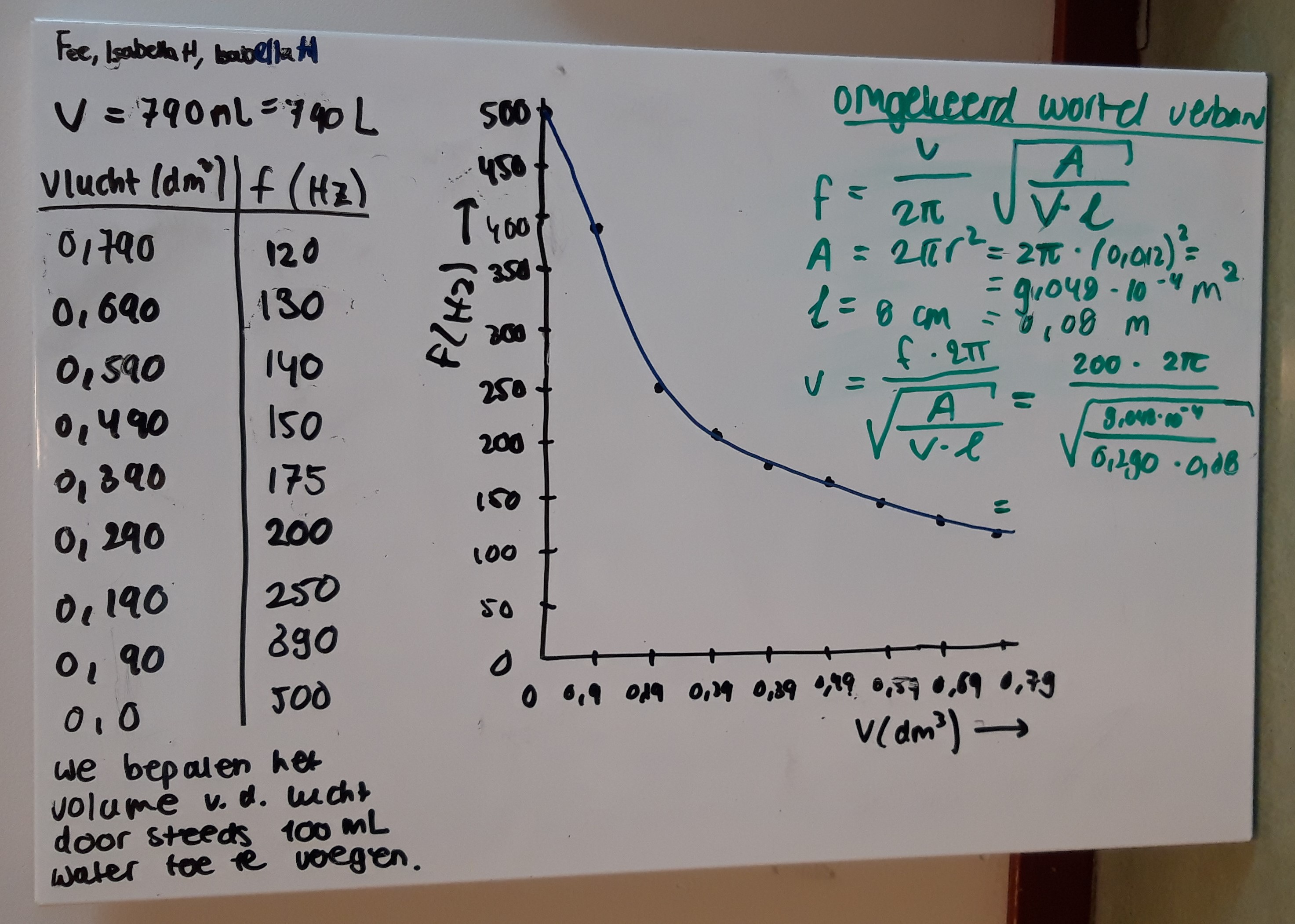 Modeling Instruction intervisie groep
4 live bijeenkomsten en 4 videobelbijeenkomsten
Live: uitproberen van activiteiten op elkaar
Na iedere live bijeenkomst probeer je de activiteit uit in je les
Je beantwoordt drie vragen en stuurt de antwoorden naar Ed van den Berg:
Wat ging goed?
Wat kon beter? 
Zag je een voorbeeld van ‘leerlingdenken’?
Ervaringen bespreken in videobelafspraak
Interesse?
Literatuur:
www.modelinginstruction.org
Modelsbased Science Teaching, Steven Gilbert, NSTA-press 2011
NVOX
‘A modeling method for high school physics instruction’,  Wells, Hestenes & Swackhamer, Am. J. Phys. 63 (7), July 1995

Data live bijeenkomsten
Woensdag 22 feb, Scala College, Alphen ad Rijn
Woensdag 12 april, Het Schoter, Haarlem

Aanmelden kan via: https://www.betapartners.nl/vakbijeenkomst-modeling-instruction-voor-natuurkunde-in-de-klas/

Tijd: 14:15 – 17:30

We hopen je daar te zien!